Policy Matrix
Policies, Standards and Procedures - Heat Map
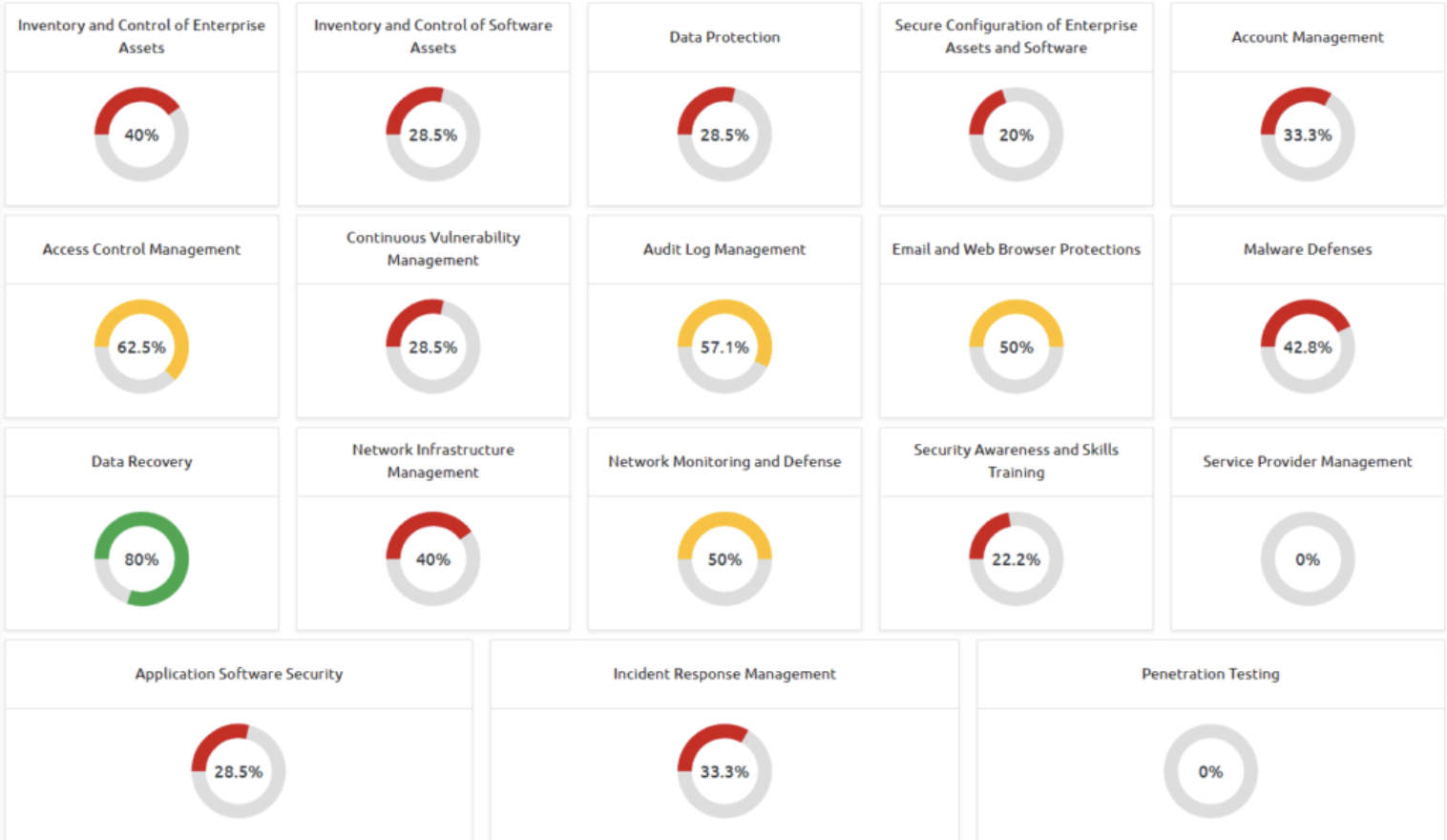 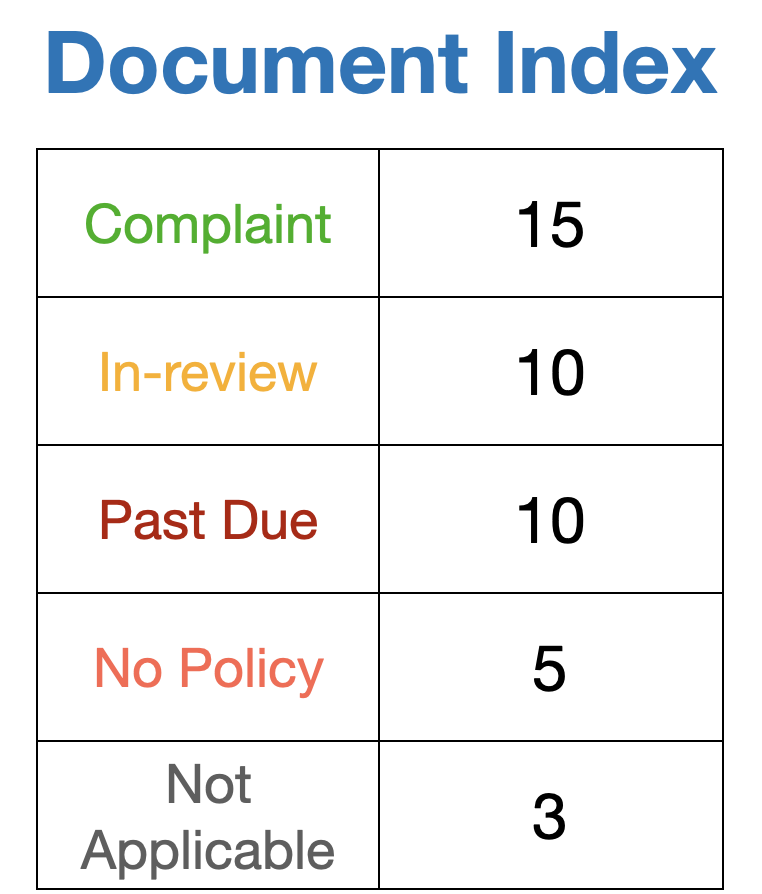